Front-Ends for Extreme Conditions
HEPIC 2024
Carl Grace 5/1/2024
Lawrence Berkeley National Laboratory
Challenges for Custom ASICs
Physics experiments often create extreme environments for their readout ASICs
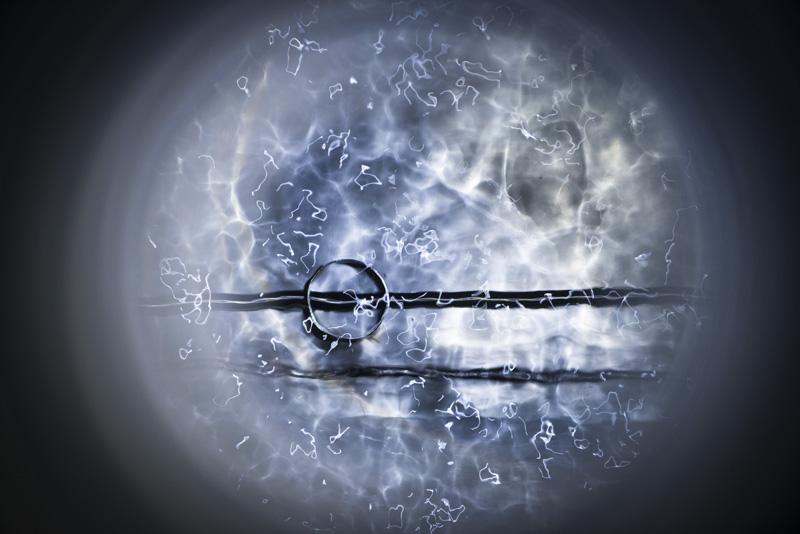 High Radiation
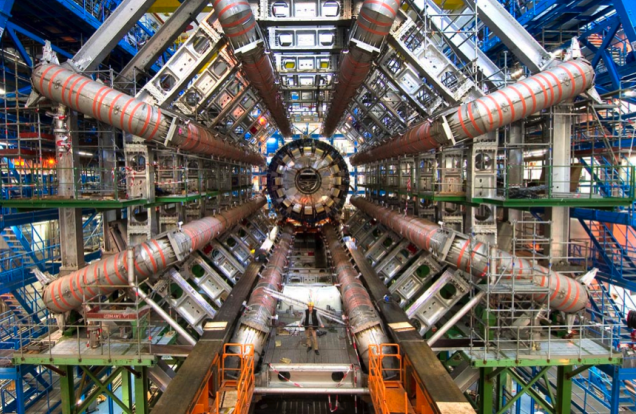 Cold Temperature
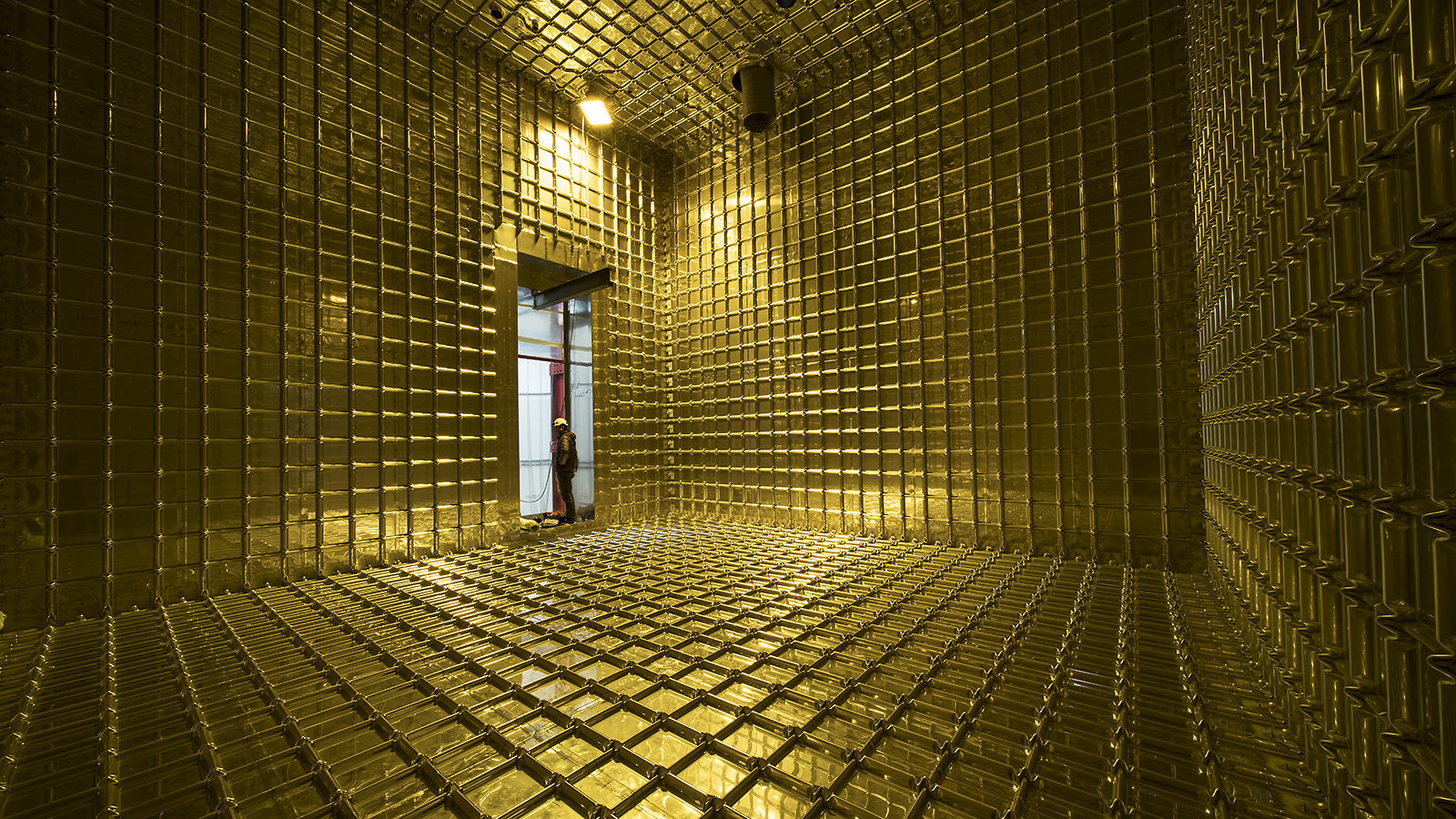 Liquid Argon
ProtoDUNE LAr TPC
ATLAS Detector
2
Front-Ends for Extreme Conditions
First Physics ASICs
SVX – First CMOS ASIC for Physics Research
Microplex – first custom ASIC for Physics Research
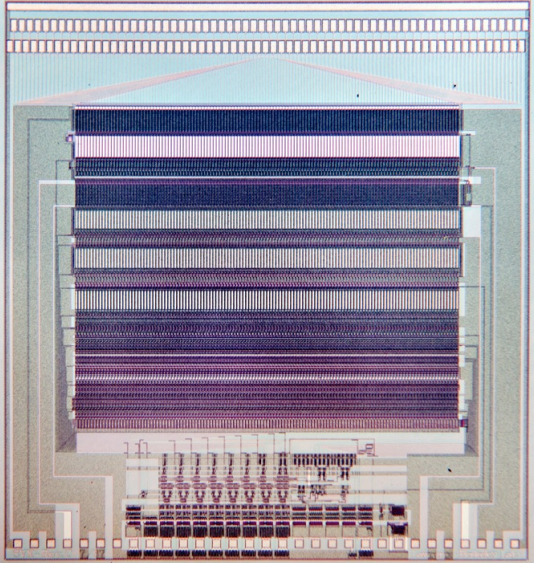 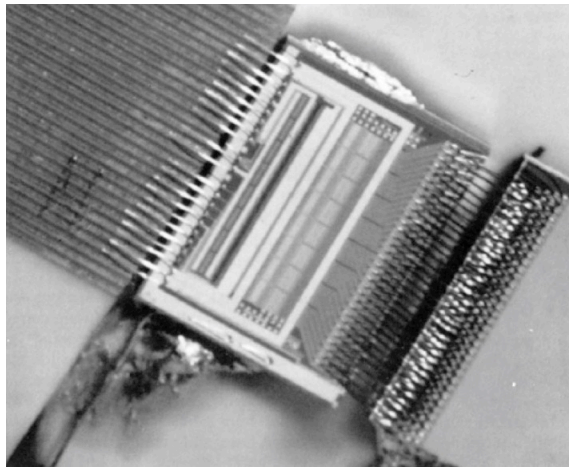 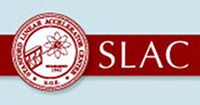 11,000 transistors
6.3 mm
CDF experiment used 240 SVX chips  30720 channels

Already at discrete limit

Follow-on versions co-designed with FNAL
6.3 mm
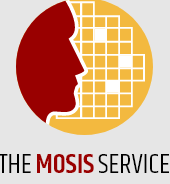 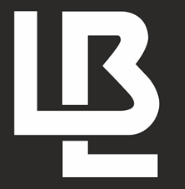 CMOS process (with P-channel devices) -  LBNL - 1987
NMOS process (no P-channel devices) -  SLAC - 1984
Kleinfelder, et al.; “A Flexible 128-Channel Silicon Strip Detector Instrumentation Integrated Circuit with Sparse Data Readout”, TNS 35 (1988)
128 channels
3 mW / channel
128 channels
1.25 mW / channel
Walker, Parker, Hyams, Shapiro, “Development of High Density Readout for Silicon Strip Detectors,” NIM 226 (1984)
Front-Ends for Extreme Conditions
3
Challenges for Custom ASICs - Radiation
Two main types of radiation damage to integrated circuits that concern us (Single Event Latchup and Single Event Transients of less importance in HEP experiments)
Single Event Upset – transient effects that could modify data or lead to incorrect data
Total Integrated Dose – structural damage to silicon structure that leads to failures
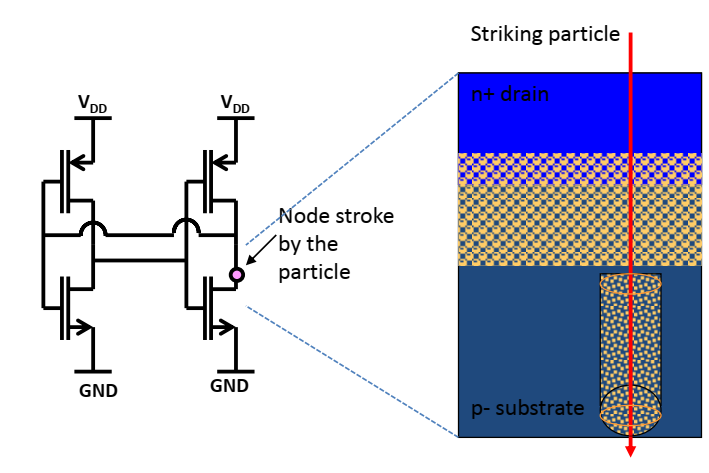 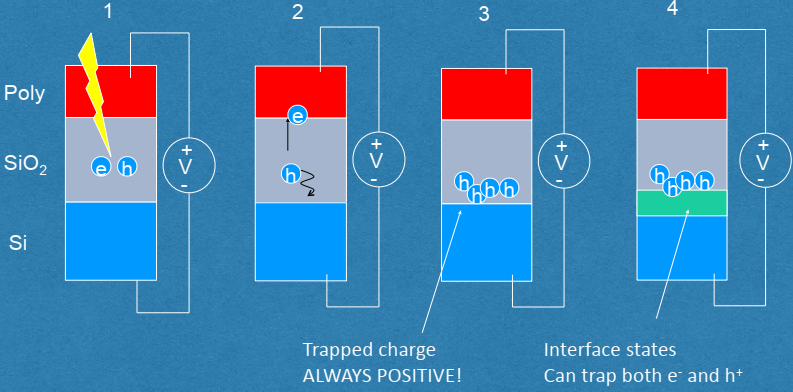 4
Front-Ends for Extreme Conditions
Radiation -- Total Integrated Dose (TID)
Requirements for TID radiation tolerance for physics far exceed any commercial application
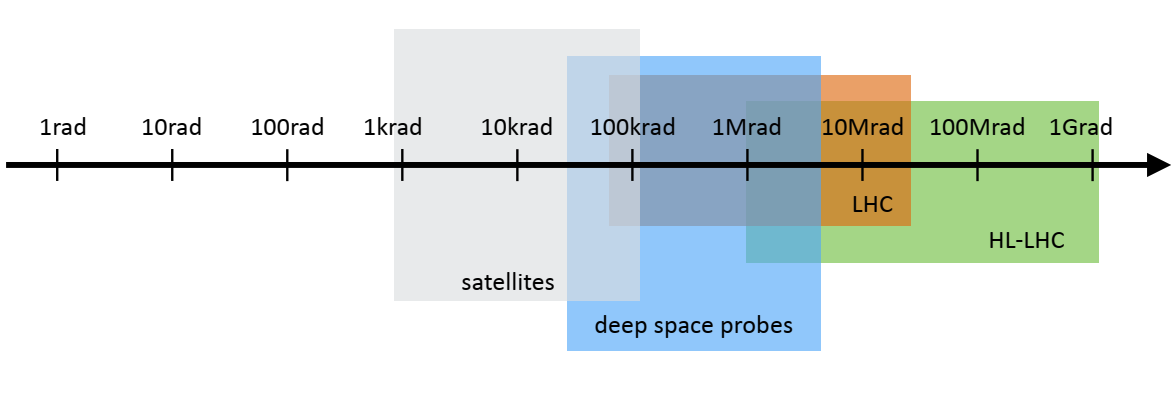 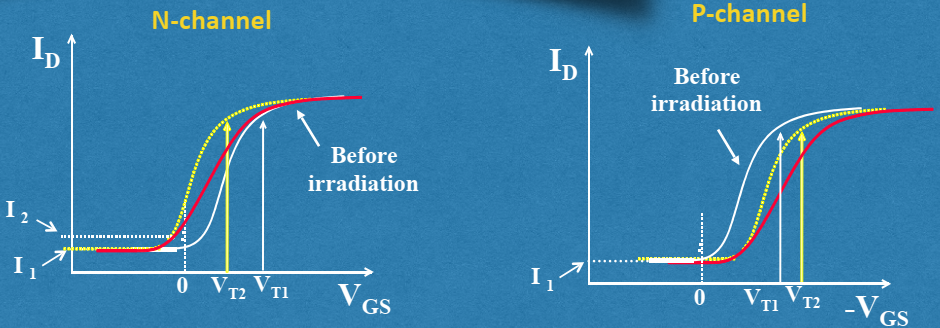 5
Front-Ends for Extreme Conditions
F. Faccio
Radiation -- Total Integrated Dose (TID)
Key mitigations: 
use scaled technologies (Microplex and SVX only radiation tolerant to 10s of krad)
“Hardness-By-Design” techniques (long devices / enclosed layout / guard rings / etc)
Annealing
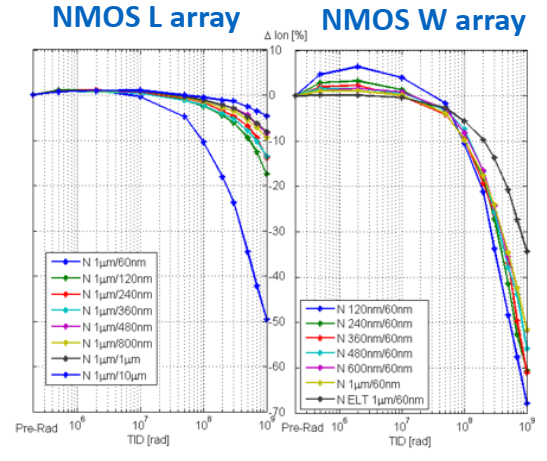 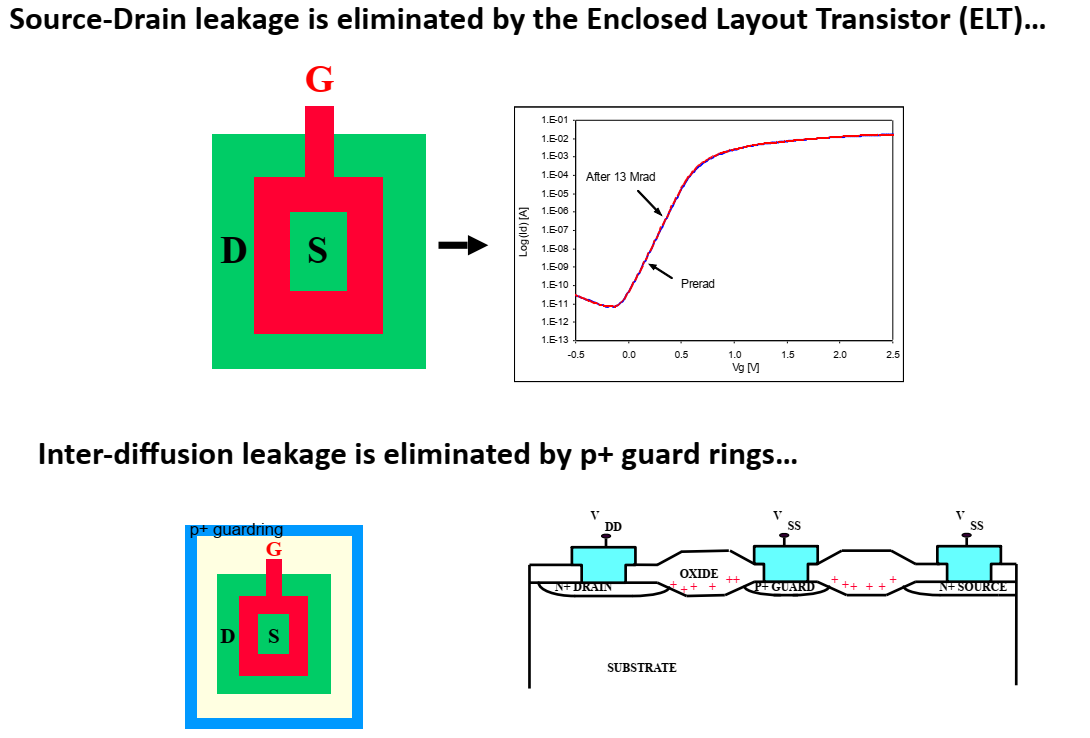 F. Faccio
6
Front-Ends for Extreme Conditions
Radiation – Single Event Effects (SEE)
Scaling devices makes ASICs more resilient to TID, but less resilient to SEE
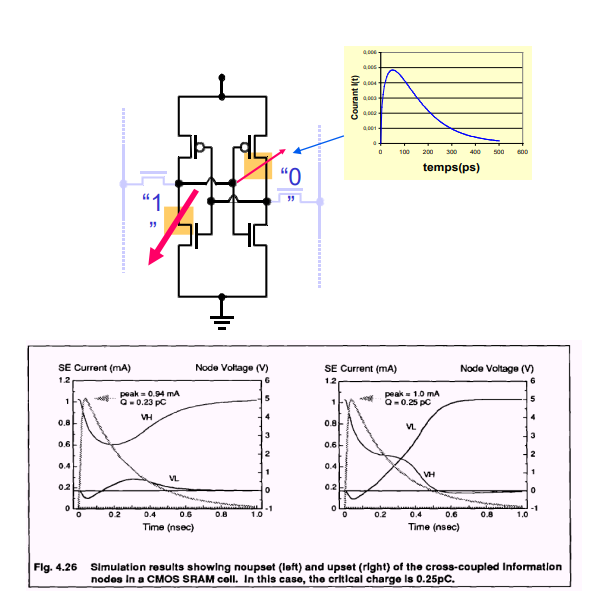 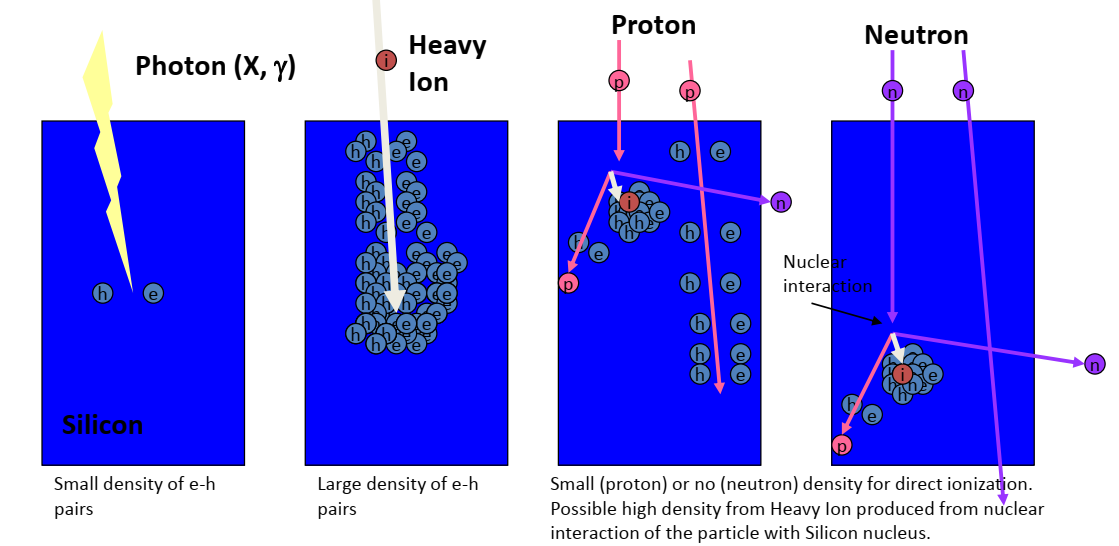 C. Zamantzas
R. Gaillard
7
Front-Ends for Extreme Conditions
Radiation – Single Event Effects (SEE)
Key mitigations: Triple Modular Redundancy (TMR), Hamming encoding, continuous reconfiguration
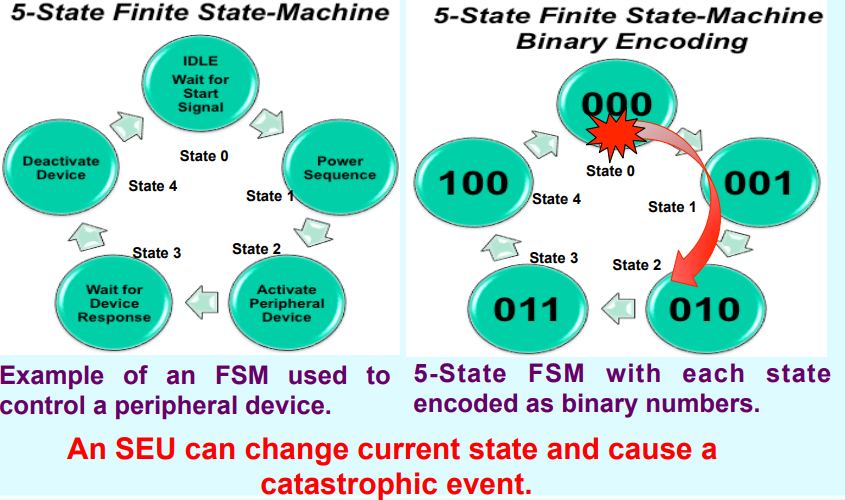 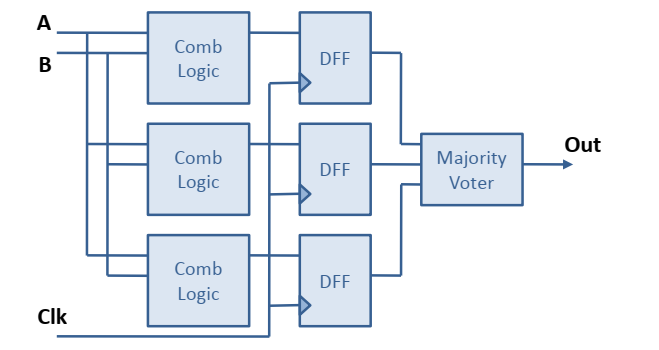 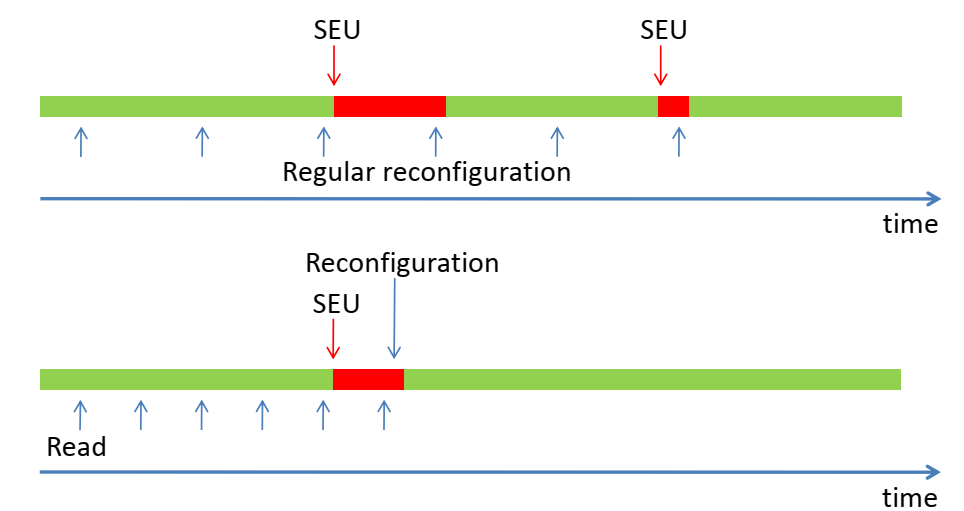 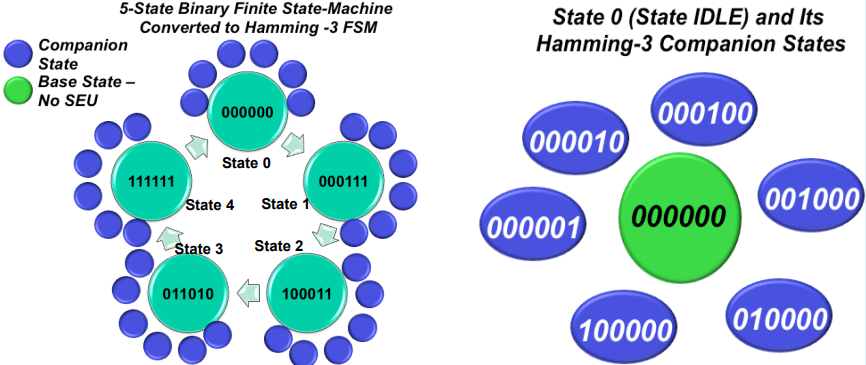 Triple Modular Redundancy (TMR)
- Device level? Circuit? Module?
Continuous Reconfiguration
Hamming encoding
K. Berg
8
Front-Ends for Extreme Conditions
Challenges for Custom ASICs - Cryogenic Environment
Cryoelectronics are typically understood to be electronics that operate at temperatures below what can be found naturally on Earth. 

From a practical IC Design standpoint, our cold integrated circuits typically operate in one of two regimes:

Liquid Nitrogen Regime  around 75 K (-200 °C)

Liquid Helium and Below Regime  4 K or less (down to mK)
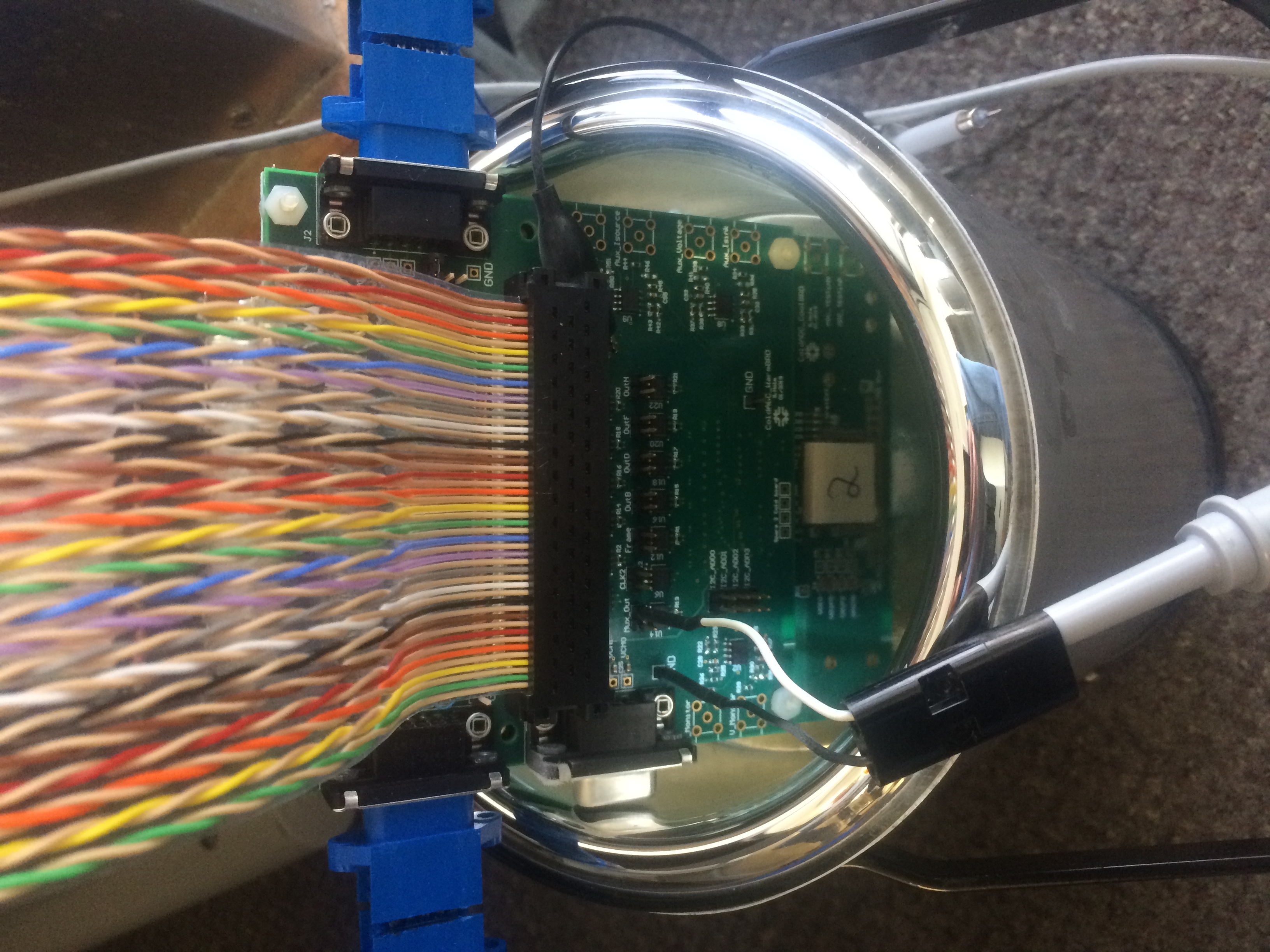 Key benefits of operating electronics in the cold:

Enabling technology that allows new system architectures that may offer improved performance

Promotes scaling by reducing cable plant and cryostat penetrations

Reduces noise (puts gain physically closer to the sensor / reduces capacitance)

Reduces overall system complexity and power dissipation
9
Front-Ends for Extreme Conditions
Cryogenic Electronics Applications
CMB Studies
Quantum Computation / Science
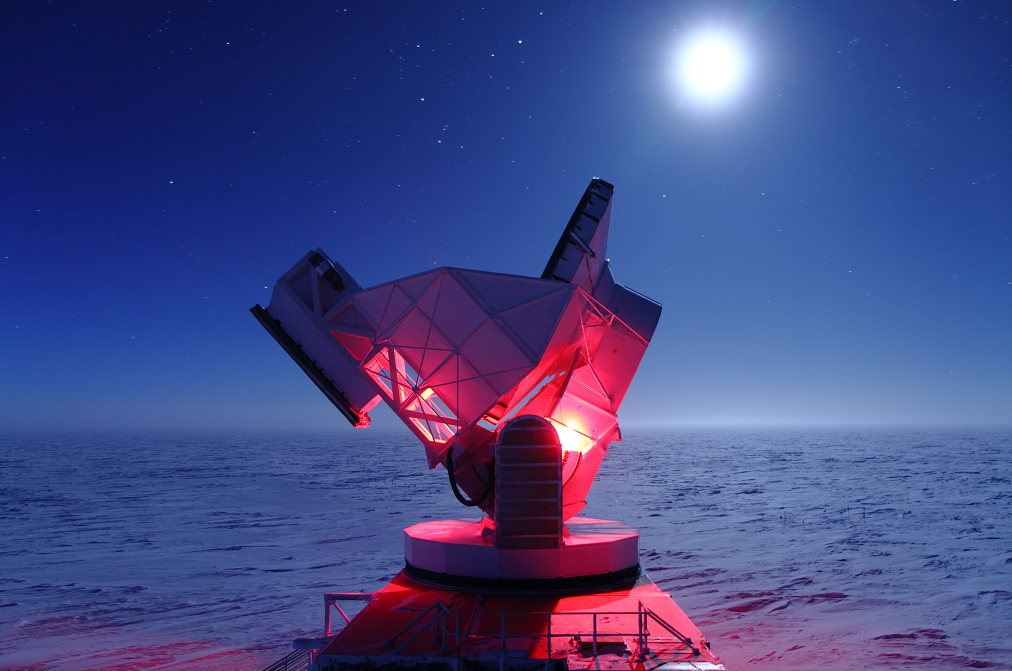 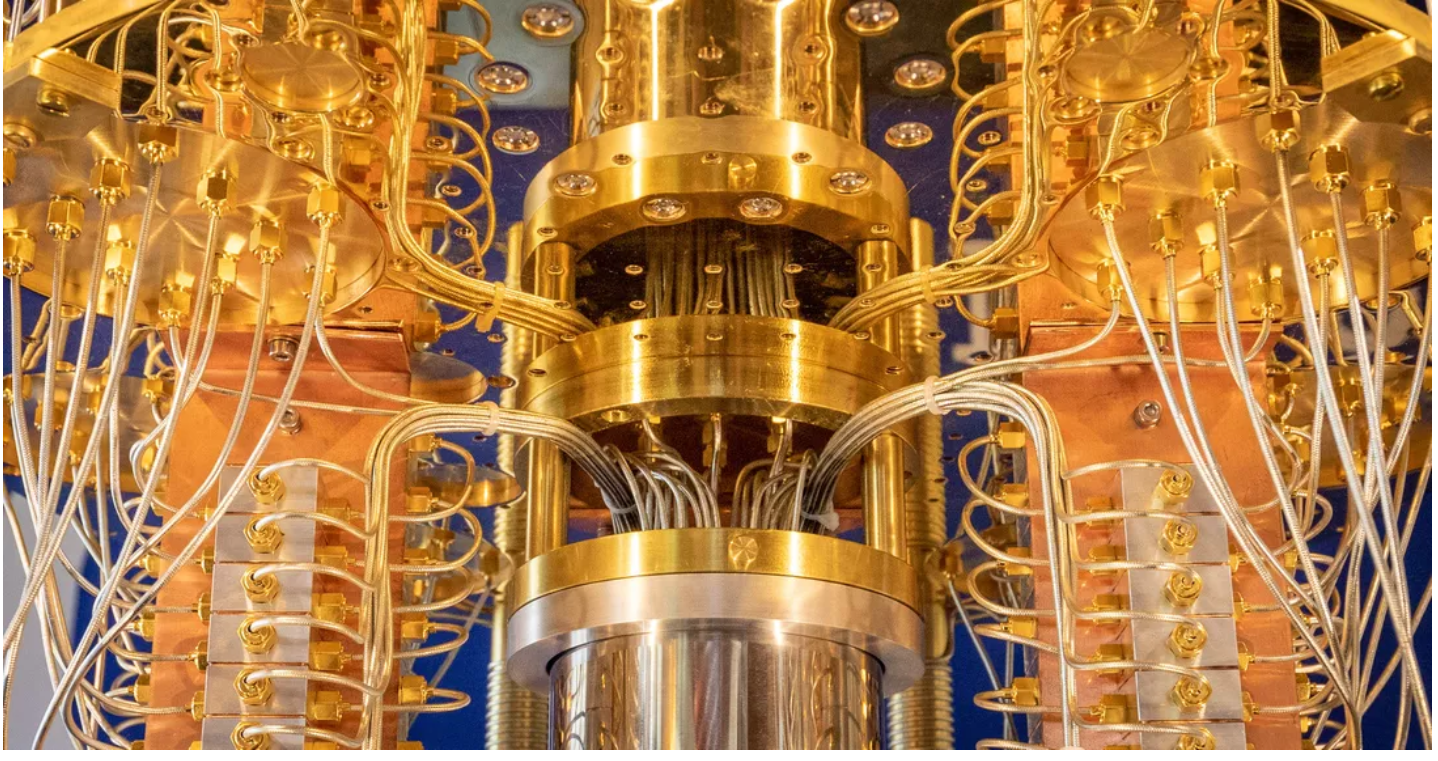 IBM Q-computer
South Pole Telescope
Superconducting Magnet Instrumentation
Nobel Liquid Particle Detectors
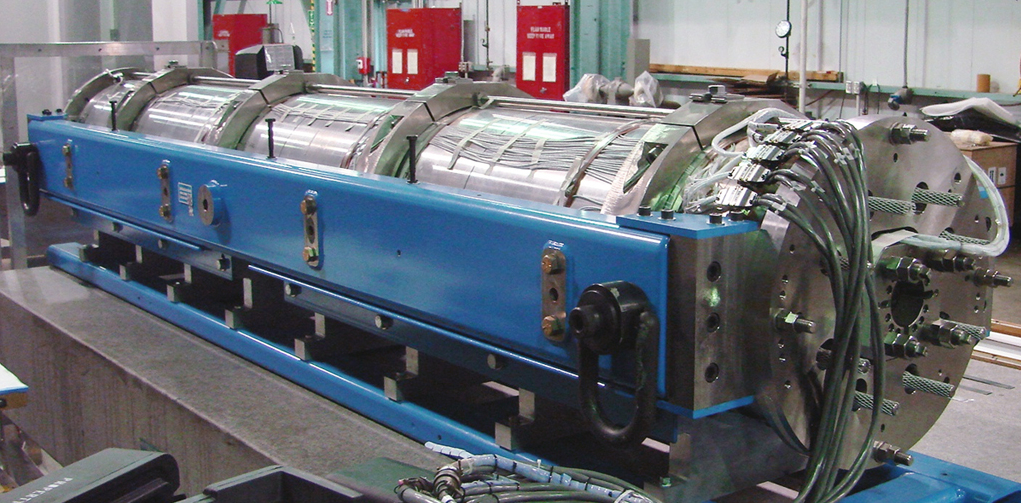 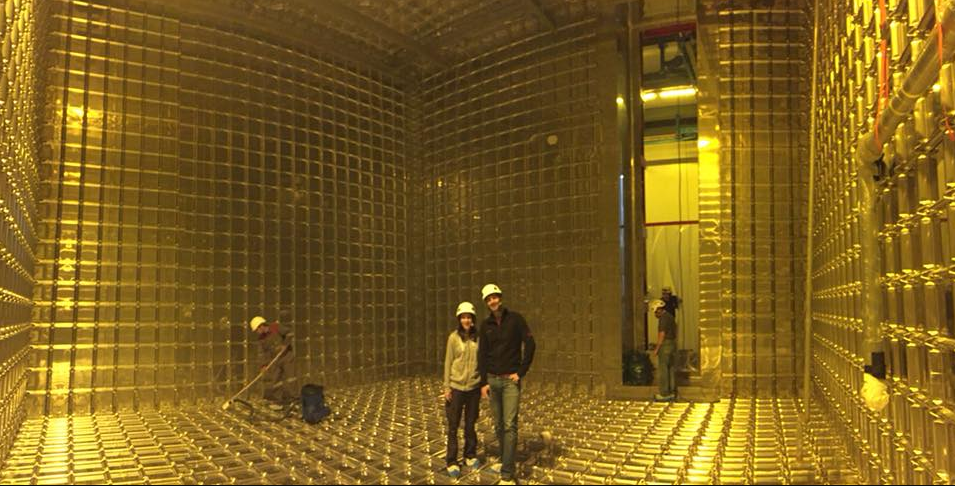 10
Front-Ends for Extreme Conditions
ProtoDUNE-SP
BNL Quadrupole magnet
Cryogenic Operation
Reliability and biasing drift
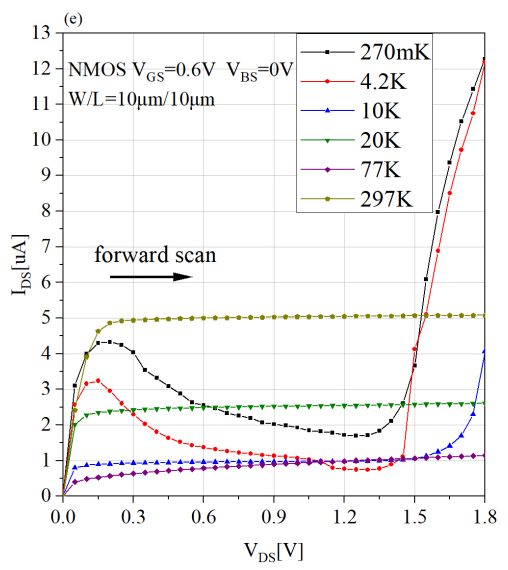 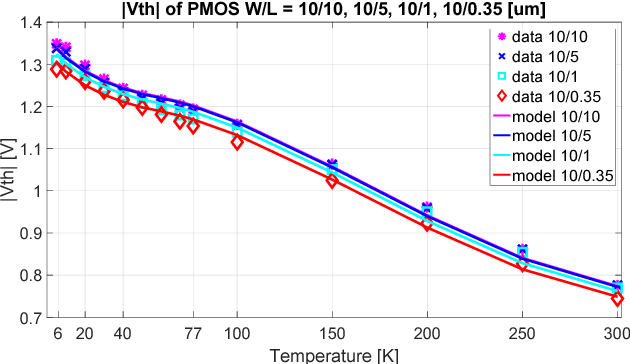 Negative resistance and hysteresis. Carrier freeze out also an issue.
180 nm
Functionality, Threshold Shifts
180 nm
11
Front-Ends for Extreme Conditions
Key Challenge - Long-Term Reliability
Reliability and biasing drift
BNL and FNAL conducted lifetime studies and developed design guidelines to assure long-term reliability. Developed custom SPICE models.

UPenn and FNAL developed a cryogenic compatible standard cell library for 65nm CMOS
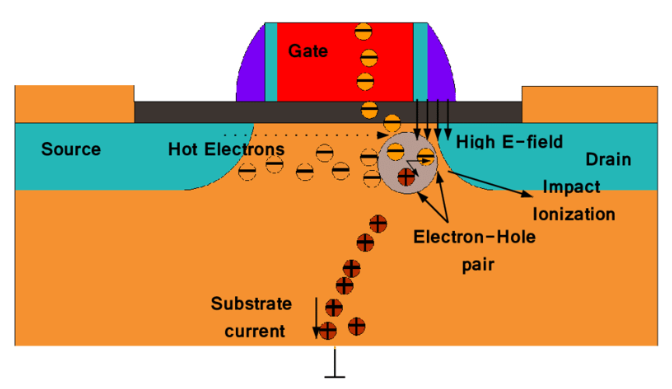 E. Afacan Thesis, 2016
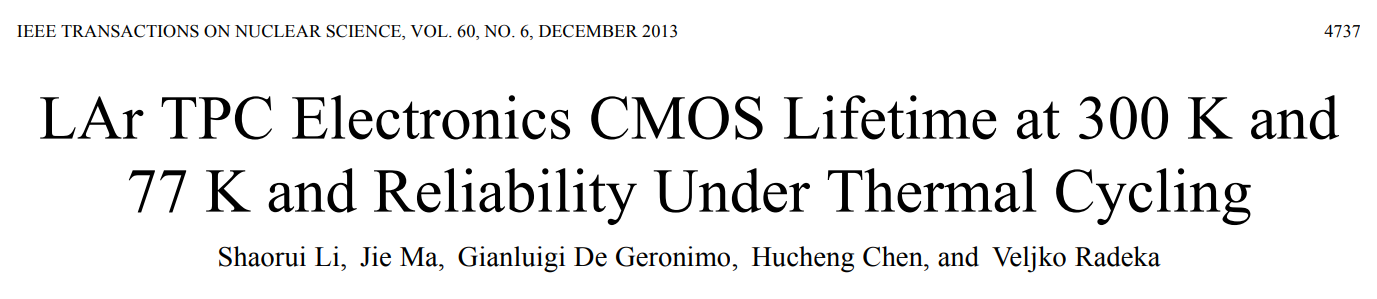 “Hot” carriers cause early device aging
12
Front-Ends for Extreme Conditions
Key Challenge – Power Dissipation
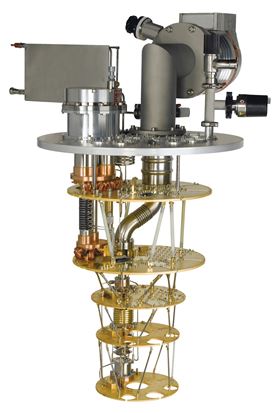 Cooling Power
300 K
> 100 W
70 K
Large food fridge
100 W
4 K
~ 2 W
LED lamp
Heat dissipation through finger tip
100 mK
100 µW / 1 mW
10 µW
Cellphone received signal
20 mK
Oxford Instruments
Dilution refrigerator
Need low power-per-channel electronics to operate at coldest temperatures
13
Front-Ends for Extreme Conditions
Potential Future Cryosensors – mix of CMOS and SC
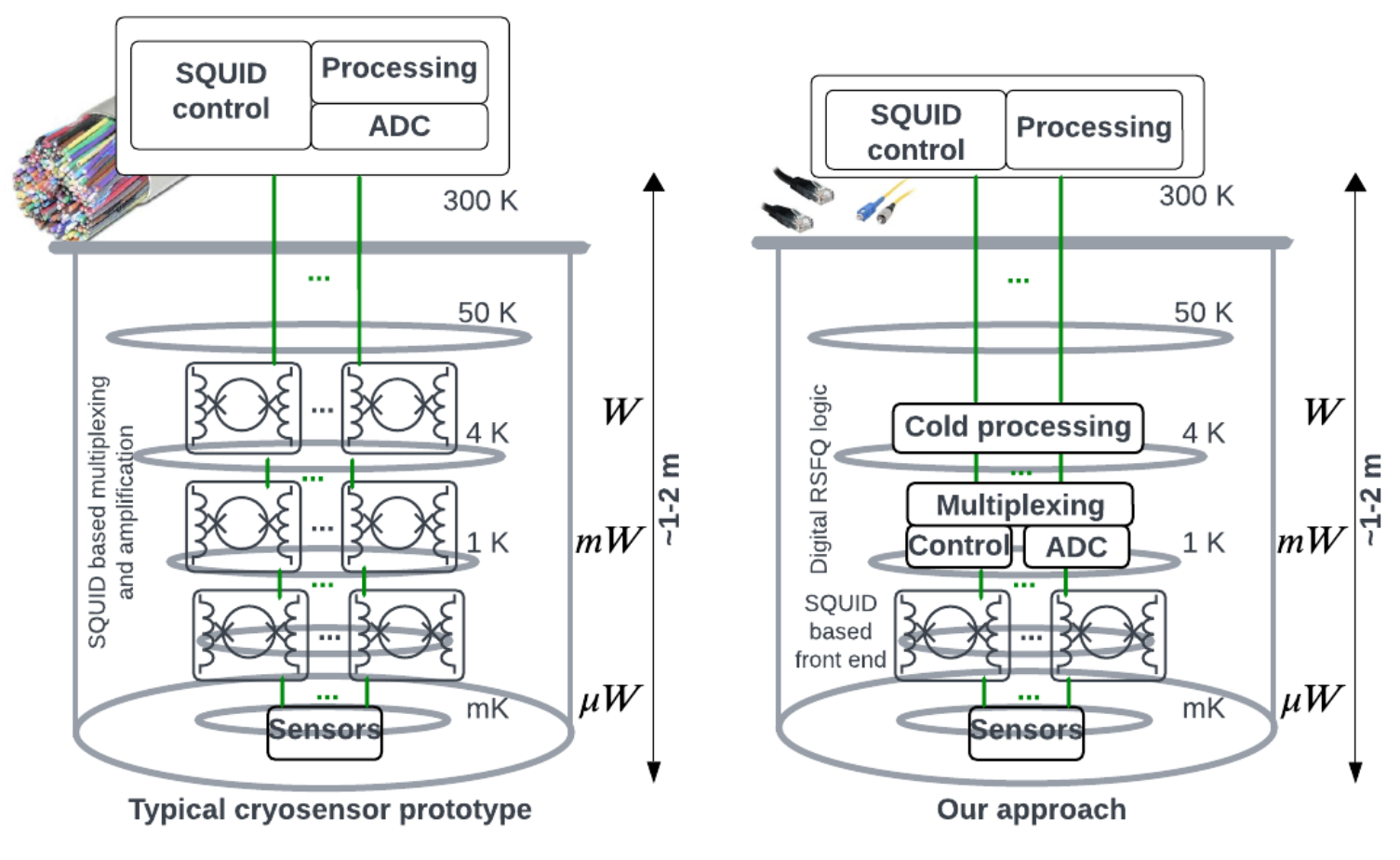 14
Front-Ends for Extreme Conditions
Liquid Noble Readout Electronics ~ -200° C
DUNE Near Detector
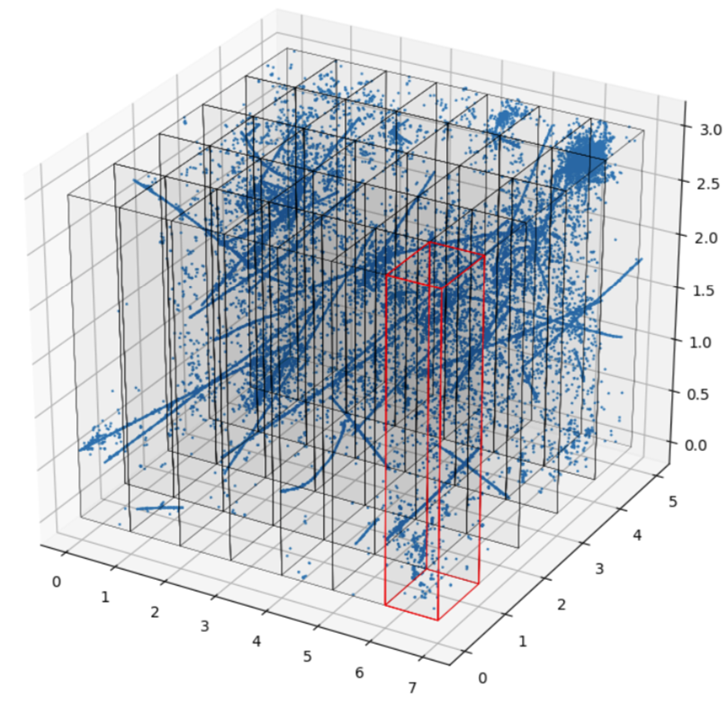 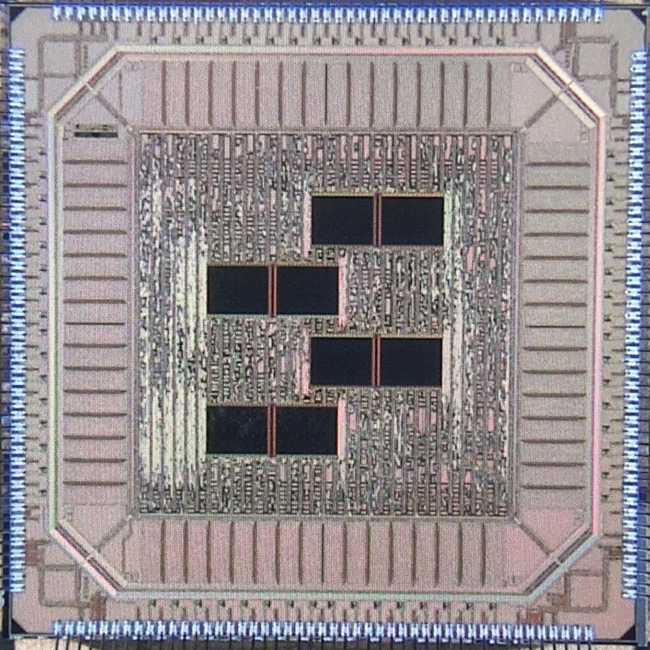 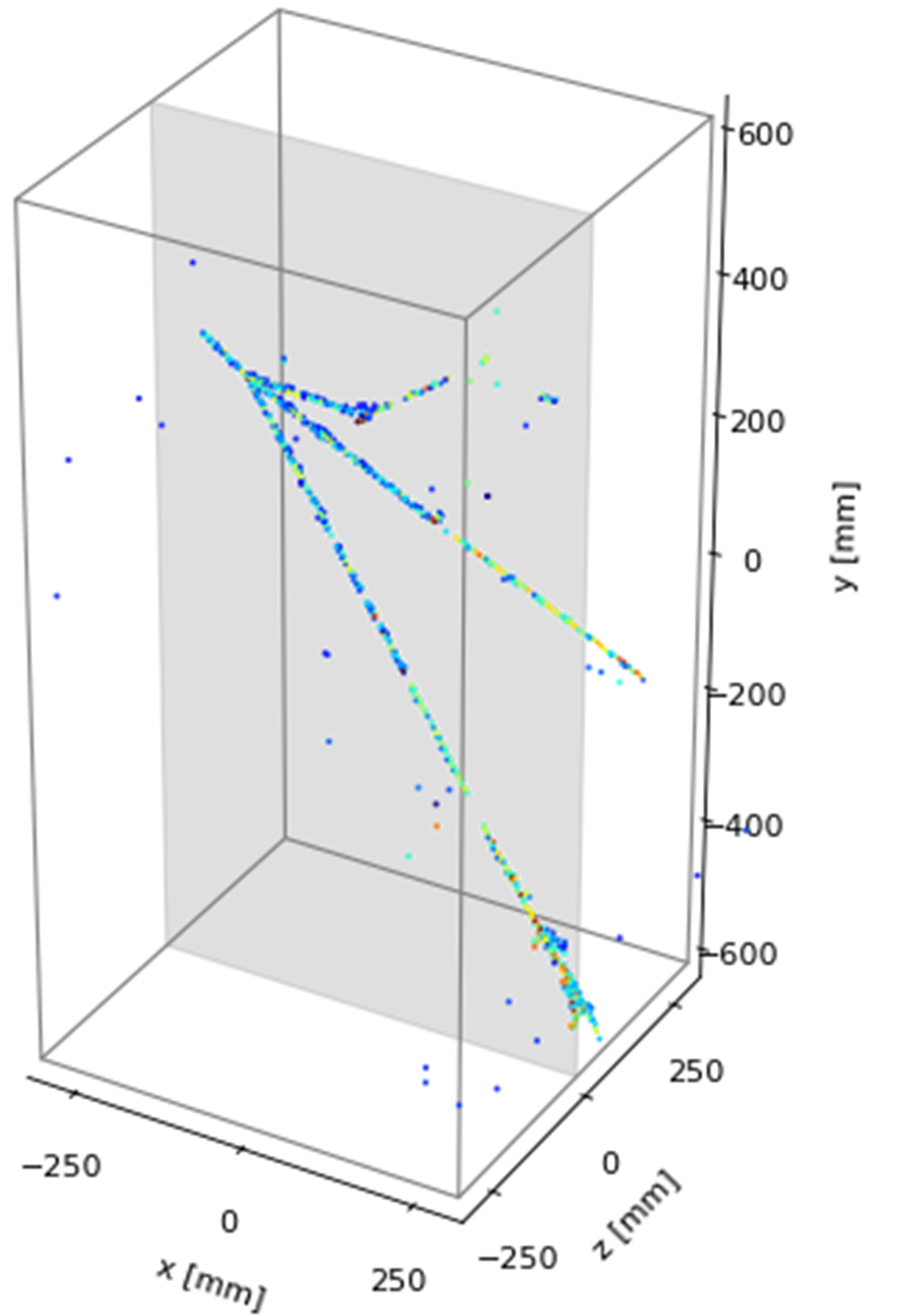 The final DUNE Near Detector will require approximately 350k ASICs to instrument a 100m2 pixel plane (22.4 Mpix)
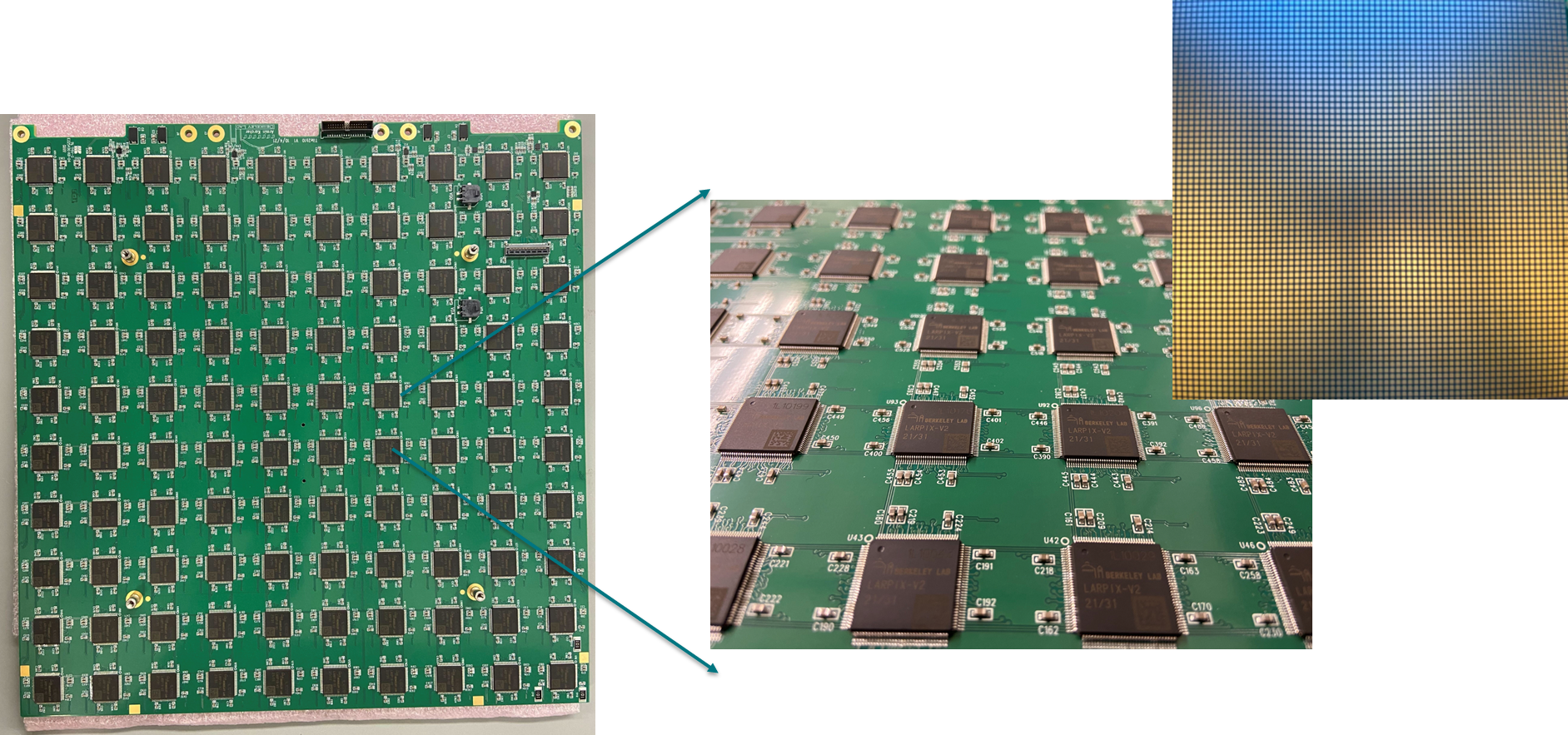 Neutrino Pileup Simulation
Front-Ends for Extreme Conditions
15
Pixelated solution solves reconstruction ambiguity problems with wire-plane readout
LArPix – Liquid Argon Pixel ASIC
Approach: Integrating Amplifier with Self-triggered Digitization and Readout
Digital Control
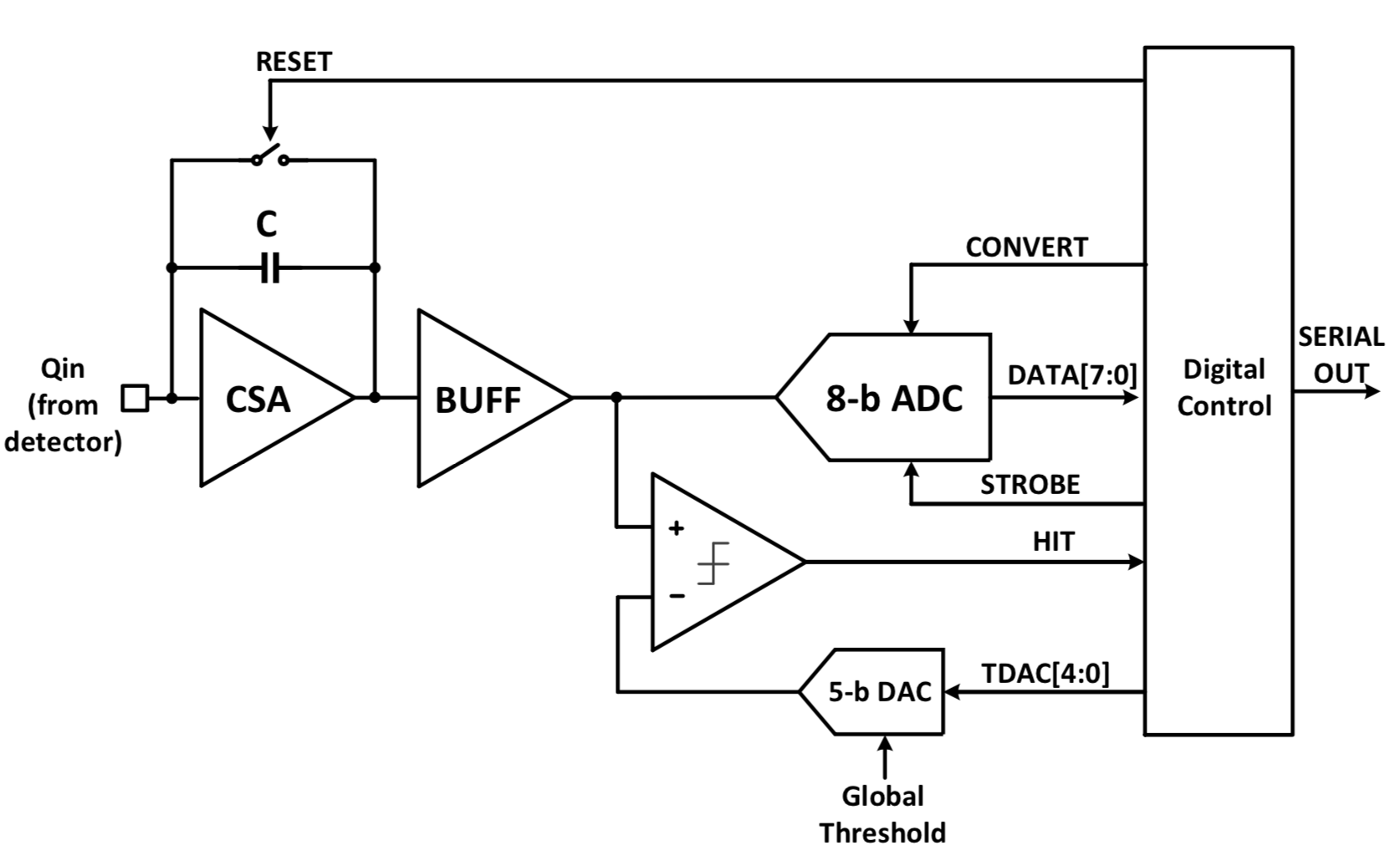 Front-end amplifier
64 channels per ASIC
Charge Sensitive Amplifier
Discriminator (self trigger)
ADC (per channel)
Digital Control logic
Global control logic
2k FIFO 
On chip references and bias currents
Only decoupling capacitors needed
Immersed in Liquid Argon (-184° C)
Standard SAR Digitizer
Self-triggering Discriminator
Achieve low power: avoid digitization and readout of mostly quiescent data.
16
Front-Ends for Extreme Conditions
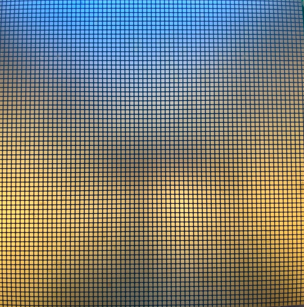 LArPix Pixel Tile
Need O(10 Million) pixels for ND
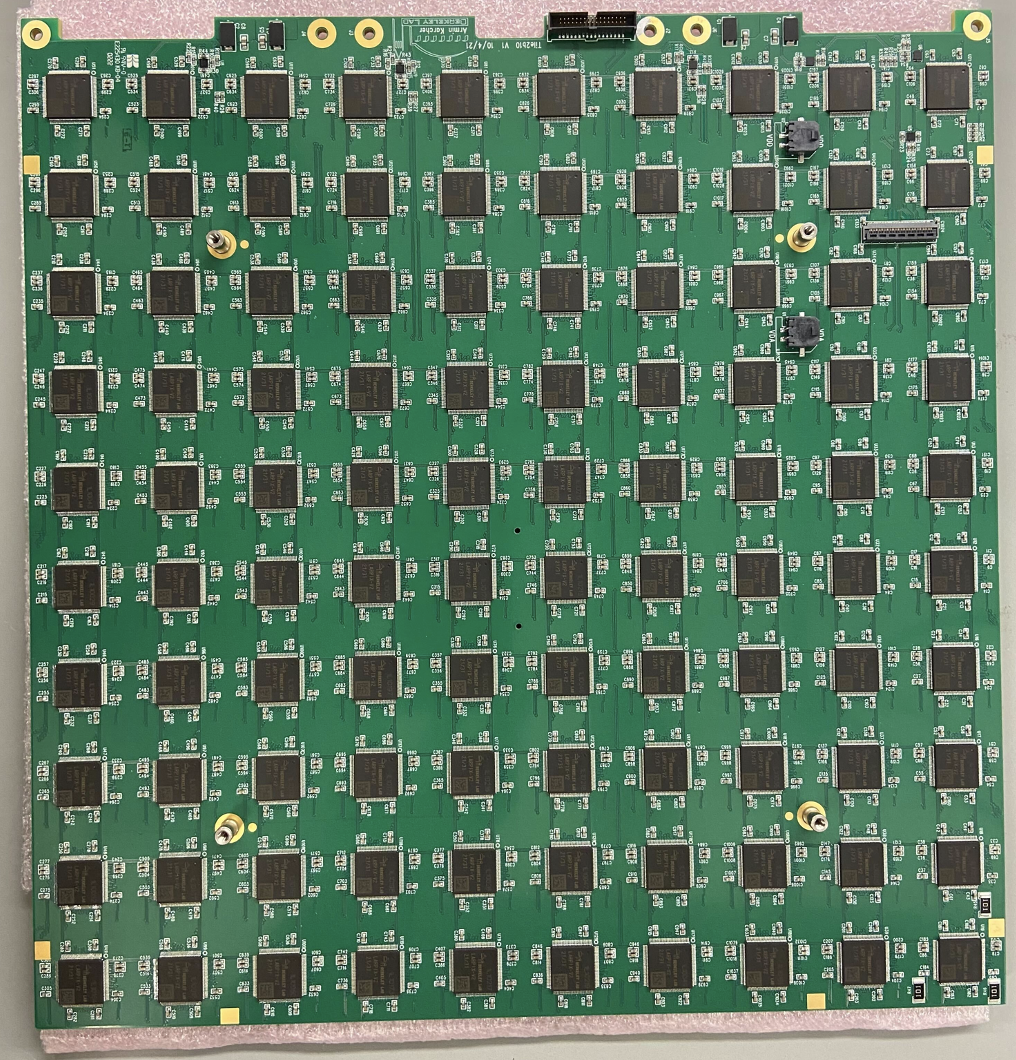 Closeup of tile
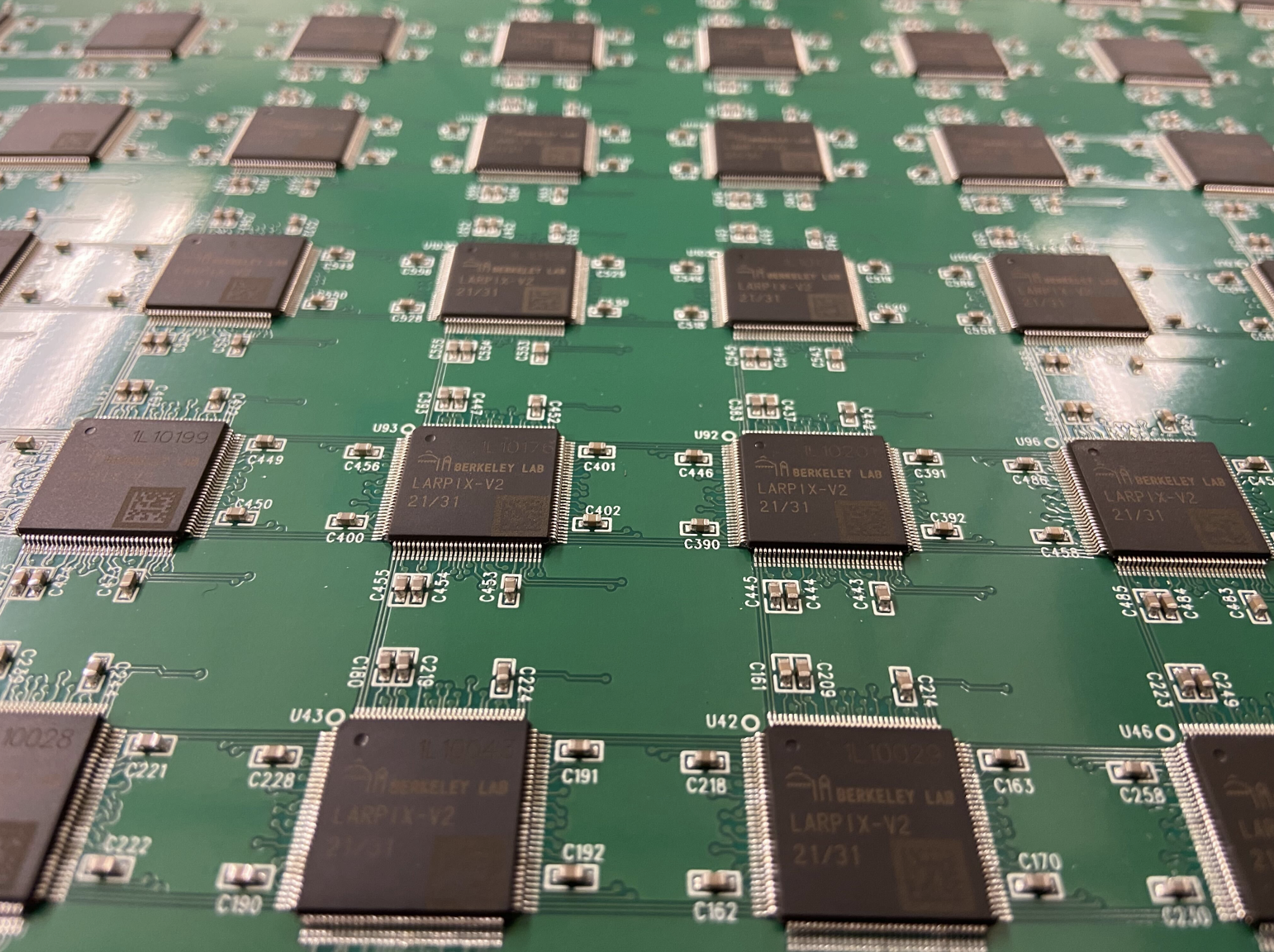 Front of tile with sensor array
Prototype tiles have 100 LArPix ASICs
(30 cm by 30 cm)
ND Tiles will scale to 160 ASICs/tile
Tile with 100 LArPix-v2 ASICs (6400 channels)
17
Front-Ends for Extreme Conditions
Liquid Noble Readout Electronics ~ -200° C
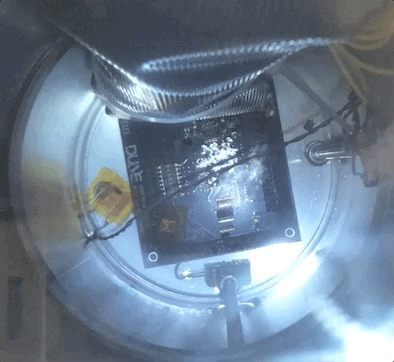 Viewport
System in operation
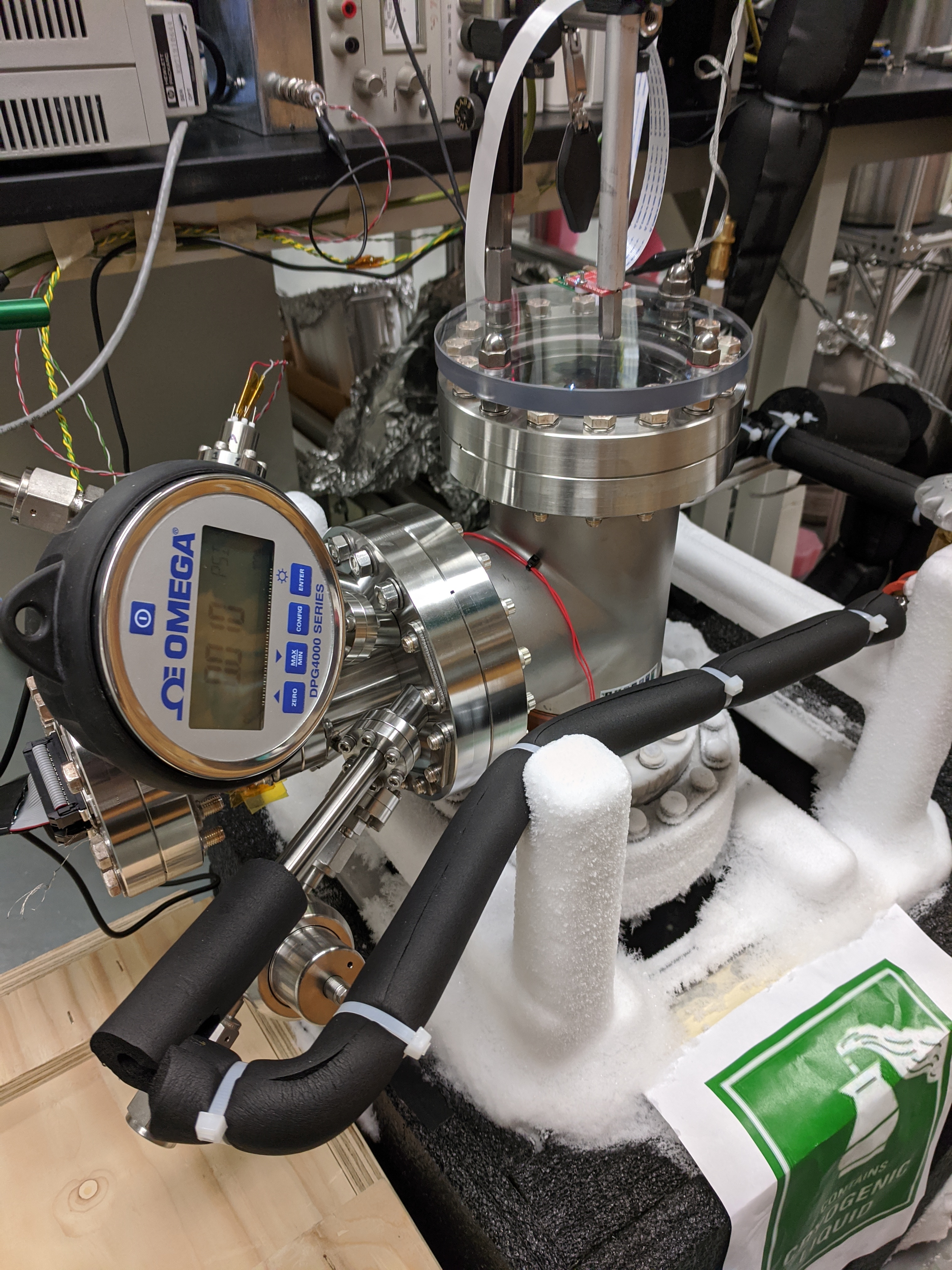 Electrical and gas/liquid feedthroughs
Test chamber
No boiling with > 3 cm LAr above chip (LArPix running full blast)
18
Front-Ends for Extreme Conditions
Demonstrate system scalability in large LArTPC: ArgonCube 2x2 Demonstrator
4 modular LArTPCs
Total active mass: ~3 ton
Readout area: 6.4 m2
400k pixels, 6.3k ASICs
System successfully operated.

Demonstrator for DUNE Near Detector
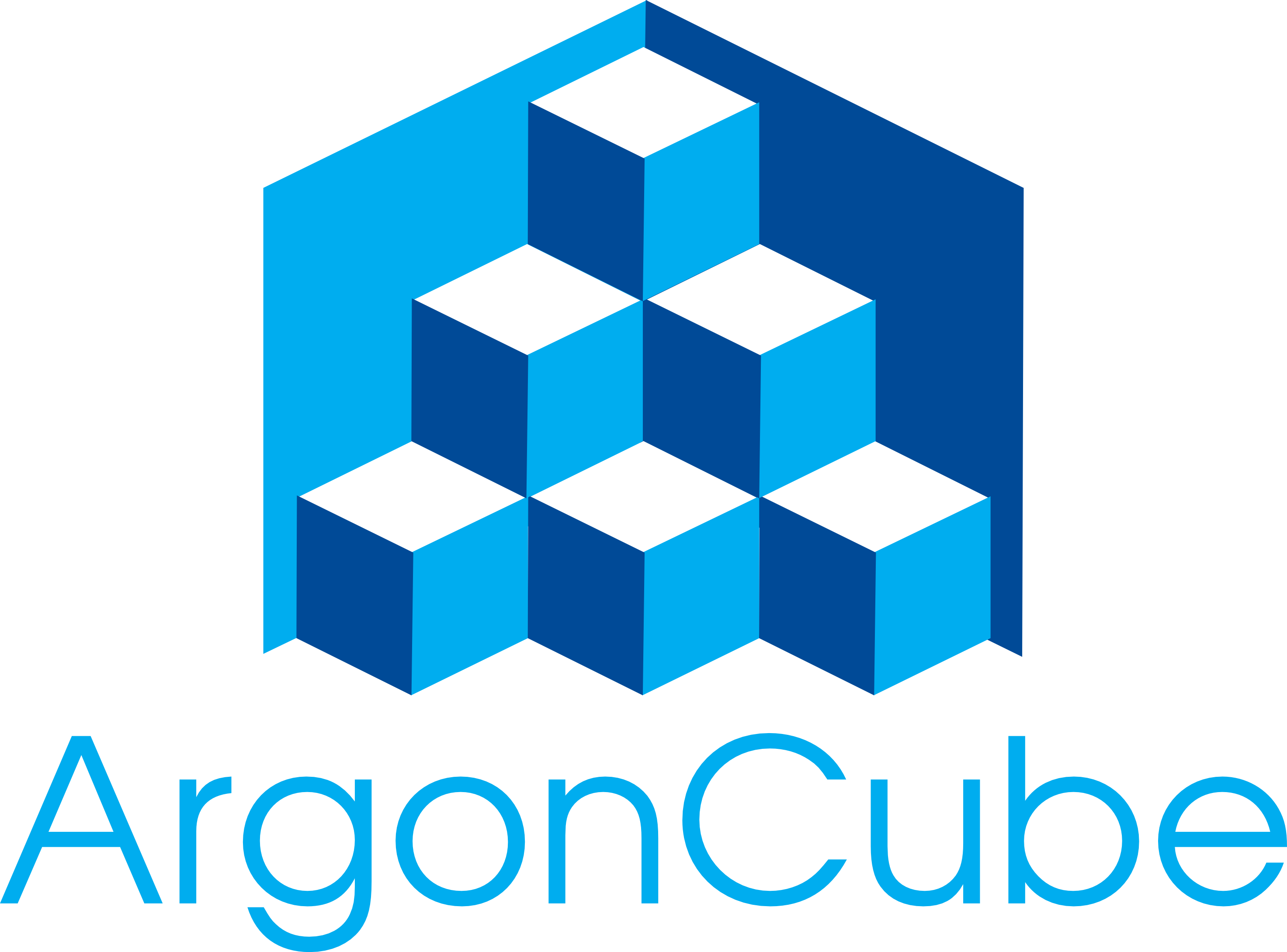 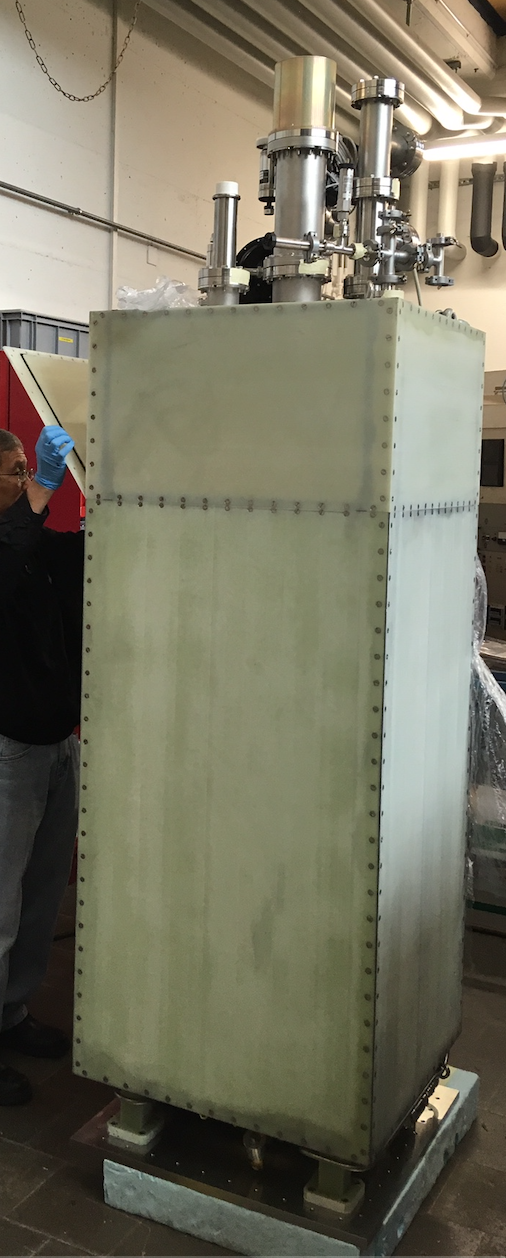 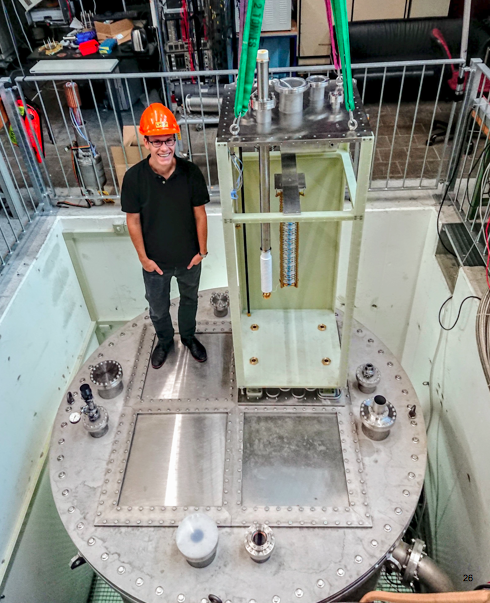 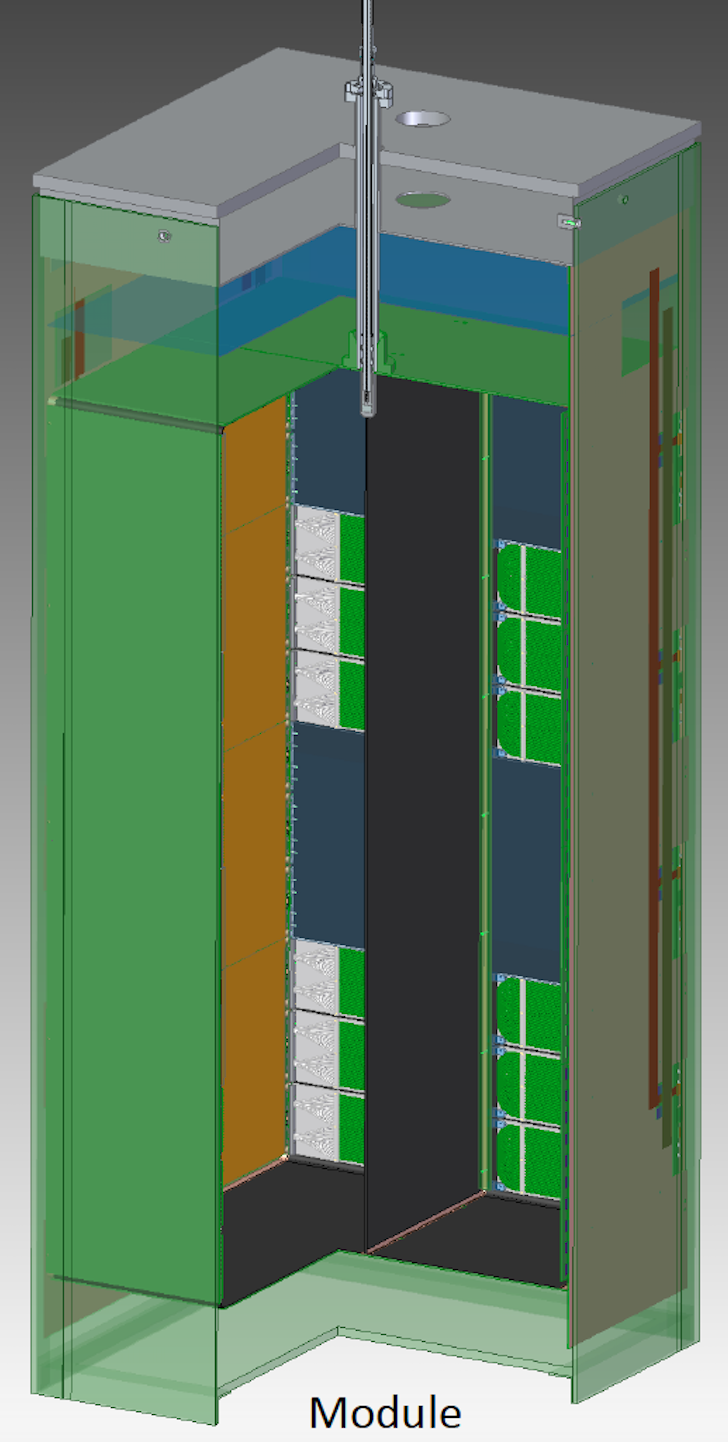 19
Front-Ends for Extreme Conditions
Demonstrate system scalability in large LArTPC: ArgonCube 2x2 Demonstrator
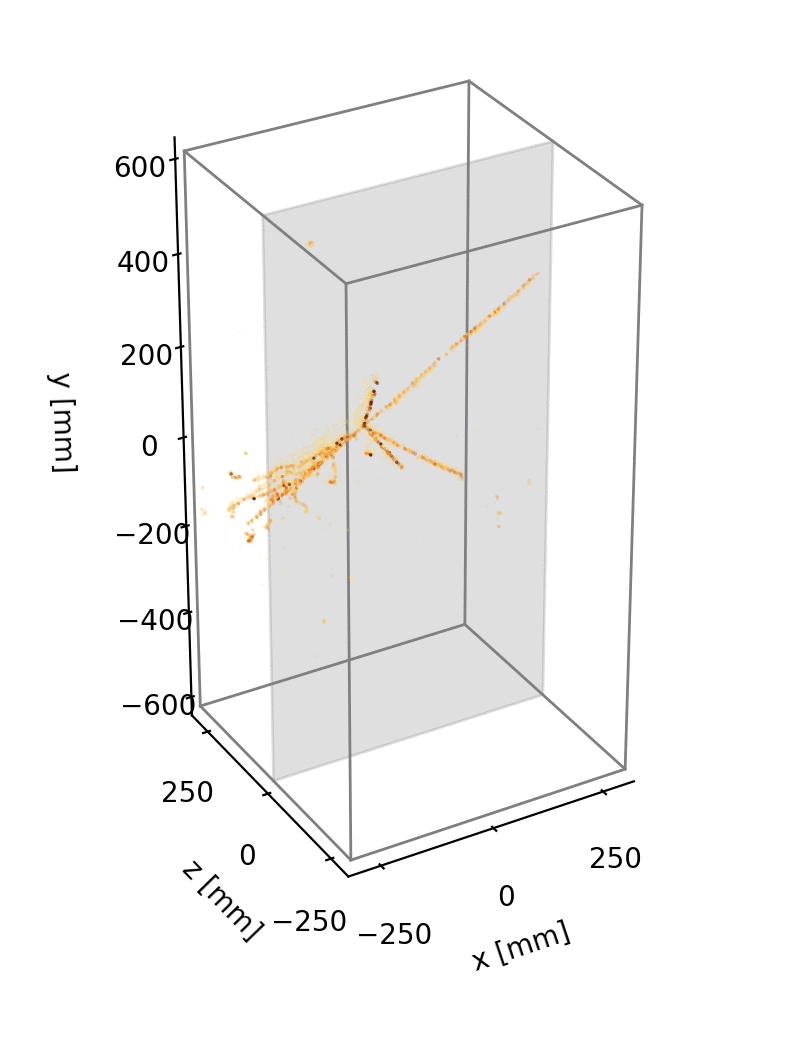 Raw data (no filtering) of cosmics in ArgonCube module0 demonstrator.

Detector delivers unprecedented track fidelity and would be impossible to implement without custom ASICs

The final DUNE Near Detector will require approximately 350k ASICs to instrument a 100m2 pixel plane (22.4 Mpix)
20
Front-Ends for Extreme Conditions
Final Thought (Courtesy M. Garcia-Sciveres)
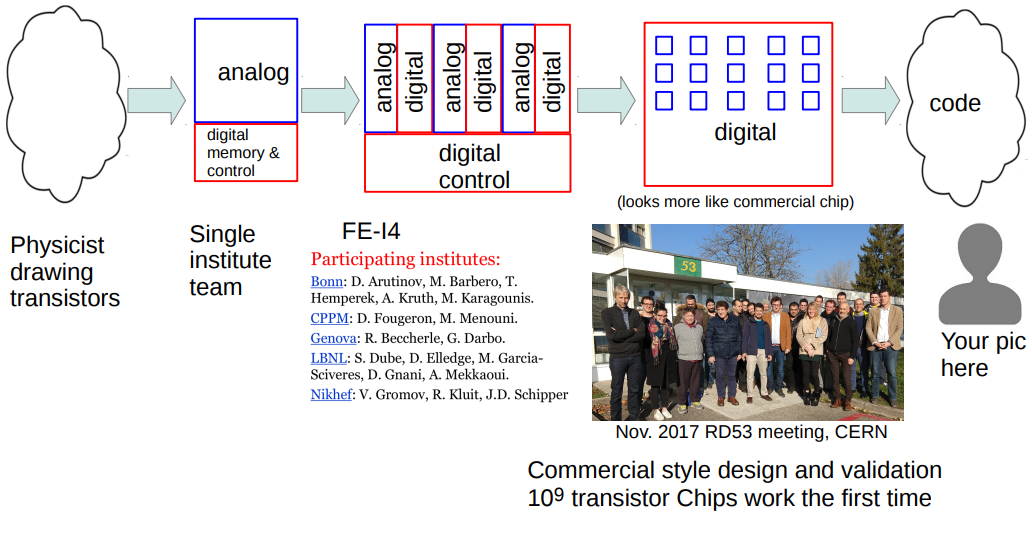 (EEs)
1980s
1990s
2000s
2030s?
2010s – 2020s
M. Garcia-Sciveres
21
Front-Ends for Extreme Conditions
Thank You
This work was supported in part by the U.S. Department of Energy under Contract No. DE-AC02-05CH11231
22
Front-Ends for Extreme Conditions